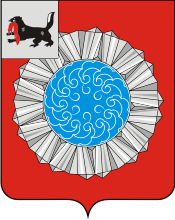 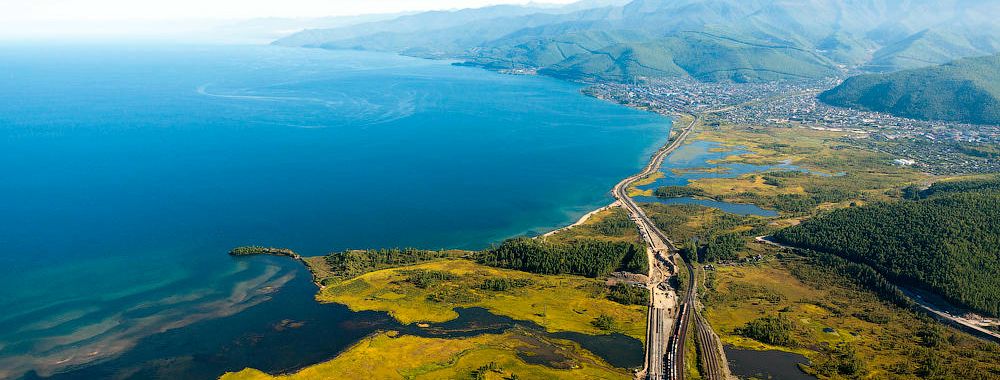 БЮДЖЕТ ДЛЯ ГРАЖДАН
к проекту бюджета Слюдянского муниципального района на 2023 год и плановый период 2024 и 2025 годов
Уважаемые жители Слюдянского района!
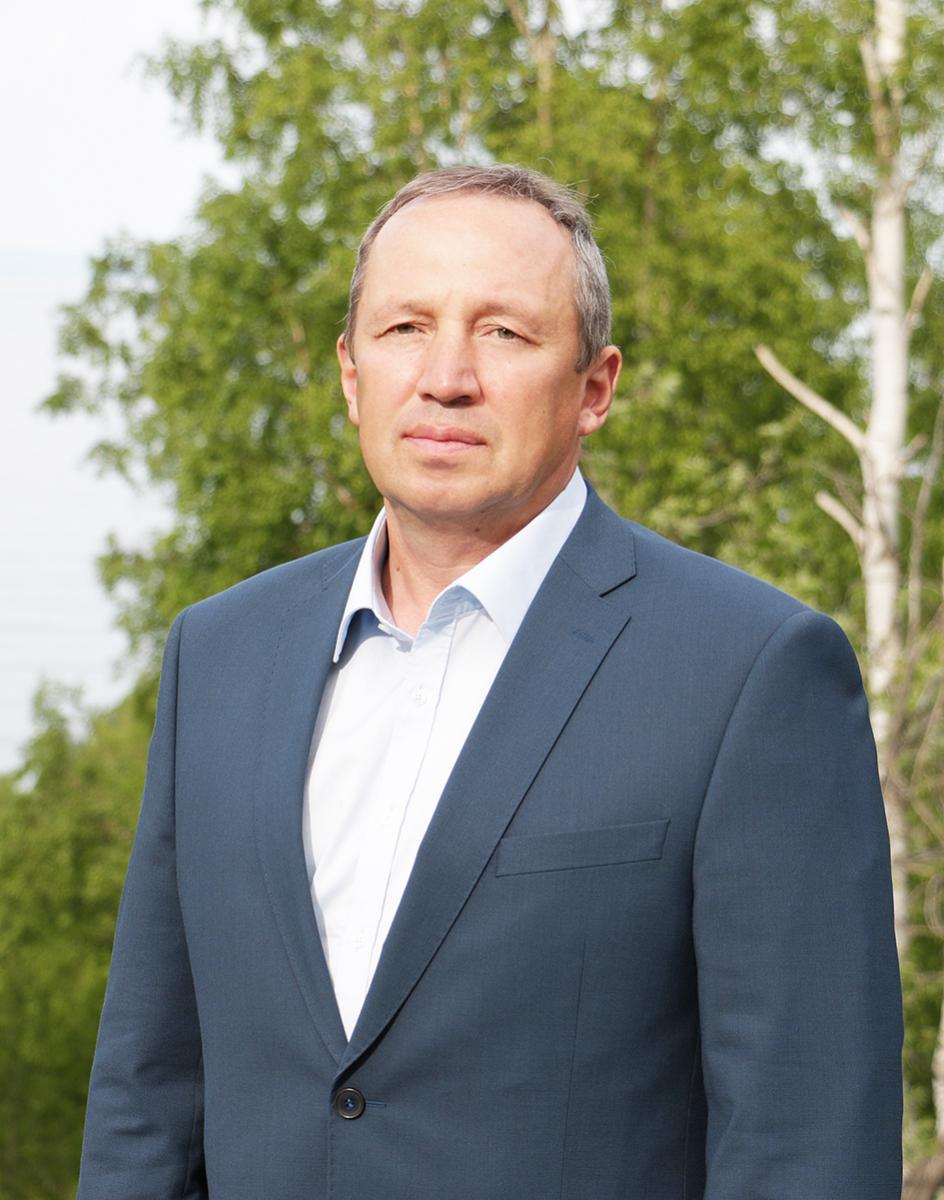 В эти дни мы ведем работу над самым важным документом района - проектом бюджета Слюдянского муниципального района на 2023 год и плановый период 2024 и 2025 годов. Его формирование - это сложный процесс, в который должны быть вовлечены все граждане. 
        «Бюджет для граждан» - информационный сборник, который познакомит Вас с основными параметрами проекта бюджета Слюдянского муниципального района на 2023 год и плановый период 2024 и 2025 годов, «Бюджет для граждан» предназначен, прежде всего, для жителей района, не обладающих специальными знаниями в сфере бюджетного законодательства, и разработан для привлечения большего количества граждан к участию в обсуждении вопросов формирования бюджета муниципального района. Здесь вы можете ознакомиться с основными задачами и приоритетными направлениями бюджетной и налоговой политики, основными условиями формирования бюджета, источниками доходов бюджета, обоснованиями бюджетных расходов, результатам использования бюджетных ассигнований. «Бюджет для граждан» нацелен на получение обратной связи от граждан, которые заинтересованы в социальном и экономическом развитии территорий населенных пунктов Слюдянского муниципального района.
Формирование бюджета Слюдянского муниципального района как и в предыдущий период осуществлялось по программно-целевому принципу на основе проектов муниципальных программ Слюдянского муниципального района. Бюджет района формируется на трехлетний бюджетный цикл в соответствии с порядком и методикой планирования бюджетных ассигнований бюджета, утвержденных распоряжением Комитета финансов от 08 августа 2022 года № 42. Расходная часть бюджета ориентирована на сохранение социальных гарантий для жителей Слюдянского района, сохранением уровня номинальной заработной платы работников бюджетной сферы не ниже уровня, достигнутого в 2022 году, повышение качества и доступности муниципальных услуг. 
     Мы открыты для ваших замечаний и конструктивных предложений.
Основные понятия
Доходы
Профицит бюджета
Это превышение доходов бюджета над расходами
Доходы бюджета
Это денежные средства поступающие в бюджет
Межбюджетные трансферты
Профицит
Расходы
Консолидированный бюджет
Это свод бюджетов бюджетной системы  на соответствующей территории (без учета межбюджетных трансфертов между этими бюджетами)
Расходы бюджета
Это денежные средства, выплачиваемое из бюджета
МБТ
Бюджетная система
Дефицит
Бюджетный процесс
Консолидированный  
бюджет
Это регламентируемая законодательством деятельность органов исполнительной власти, по составлению и рассмотрению проектов бюджета, утверждению и исполнению бюджетов, контролю бюджетов, контролю за их исполнением, осуществлению бюджетного учета, составлению, внешней проверке, рассмотрению и утверждению бюджетной отчетности
Это средства, предоставляемые одним бюджетом бюджетной системы другому бюджету бюджетной системы.
Бюджетный 
процесс
Бюджетная система
Дефицит бюджета
Это совокупность федерального бюджета, бюджетов субъектов РФ, местных бюджетов и бюджетов государственных внебюджетных фондов.
Это превышение расходов бюджетов над доходами
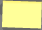 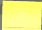 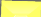 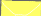 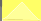 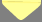 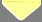 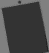 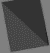 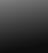 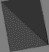 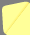 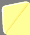 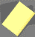 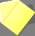 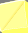 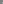 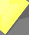 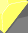 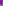 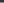 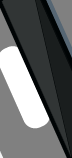 Бюджет – это план доходов и расходов на определенный период
Какие бывают бюджеты?
Бюджеты организации:
Доходы: выручка от реализации и т.п.
Расходы: выплата заработной платы рабочим, закупка материалов.
Key job name
Семейный: 
Доходы: заработная плата, премии и т.п. 
Расходы: оплата коммунальных услуг, расходы 
на питание, транспорт и т.п.
Add a detailed text description here, suggested to be relevant to the title and in line with the overall language style.
01
Бюджеты публично-правовых образований
02
Российской Федерации
(федеральный бюджет, бюджеты государственных внебюджетных фондов РФ)
Субъектов Российской Федерации
(региональные бюджеты, бюджеты территориальных фондов обязательного медицинского страхования)
03
Муниципальных образований
(местные бюджеты муниципальных районов, городских округов, городских и сельских поселений)
Этапы составления и утверждения бюджета Слюдянского муниципального района
Составление проекта бюджета
Формирование проекта бюджета района регламентируется Постановлением администрации Слюдянского муниципального района от 24.08.2021 года №420 «Об утверждении Положения о порядке и сроках составления проекта бюджета Слюдянского муниципального района, и порядке работы над документами и материалами, предоставляемыми в Думу Слюдянского муниципального района одновременно с проектом бюджета Слюдянского муниципального района» (в редакции постановления Администрации Слюдянского муниципального района от «15»  сентября  2022 года № 466 «О внесении изменения в приложение №2 к Положению о порядке и сроках составления проекта бюджета Слюдянского муниципального района, и порядке работы над документами и материалами, представляемыми в Думу Слюдянского муниципального района одновременно с проектом бюджета Слюдянского муниципального района, утвержденному постановлением администрации Слюдянского муниципального района от 24.08.2021 года №420»).
1
1
2
Рассмотрение проекта бюджета   
Мэр Слюдянского муниципального района представляет проект бюджета района на рассмотрение Думы Слюдянского муниципального района  до 15 ноября текущего года.
Председатель Думы района направляет проект решения о бюджете района в постоянные комиссии Думы для внесения предложений и замечаний, а также в Контрольно-счетную палату для подготовки заключения.
Дума района рассматривает проект решения о бюджете района в одном чтении.
2
3
3
Утверждение проекта бюджета 
Проект бюджета Слюдянского муниципального района утверждается Думой Слюдянского муниципального района и подлежит обнародованию путем опубликования его в специальном выпуске газеты «Славное море» и размещению на официальном сайте администрации Слюдянского района.
Нормативные правовые акты, регулирующие бюджетные правоотношения
Прогноз социально – экономического развития Слюдянского муниципального района
Бюджетный прогноз Слюдянского муниципального района
Основные направления бюджетной и налоговой  политики
Проекты муниципальных программ Слюдянского муниципального  района
Слюдянский муниципальный район
Городские поселения входящие в состав Слюдянского муниципального района (численность постоянного населения)
Слюдянский муниципальный район расположен в южной части Иркутской области и граничит с Иркутским, Шелеховским и Усольским районами Иркутской области, а также с Республикой Бурятия (Закаменский, Тункинский и Кабанский районы).
Площадь района составляет 630,11 тыс. га (6,3 тыс. км2) или 0,8 % территории Иркутской области.
Административный центр – г. Слюдянка
Численность постоянного населения Слюдянского района  по состоянию на 01.01.2022 года составляет 38 700 человек.
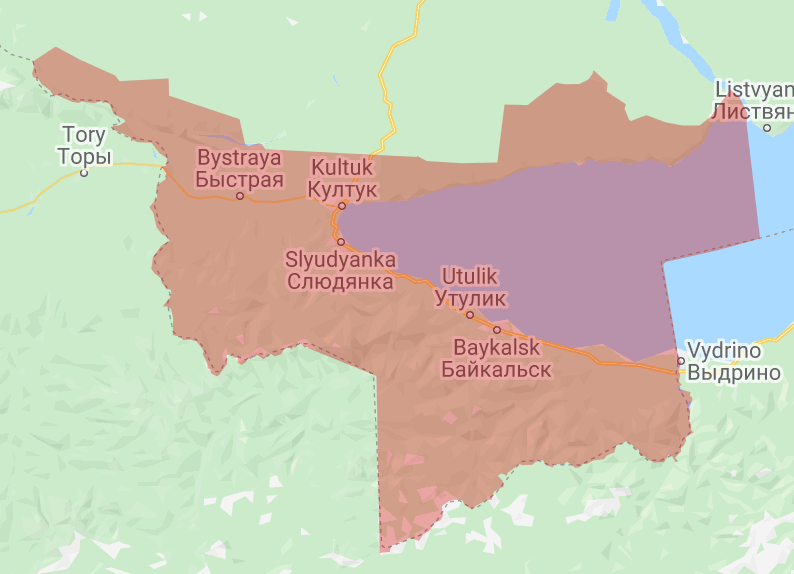 Сельские поселения входящие в состав Слюдянского муниципального района
Структура бюджета Слюдянского муниципального района
Это превышение доходов бюджета над его расходами. Доходы > Расходы
При превышении доходов над расходами принимается решение, как их использовать 
(например, накапливать резервы, остатки, погашать долг).
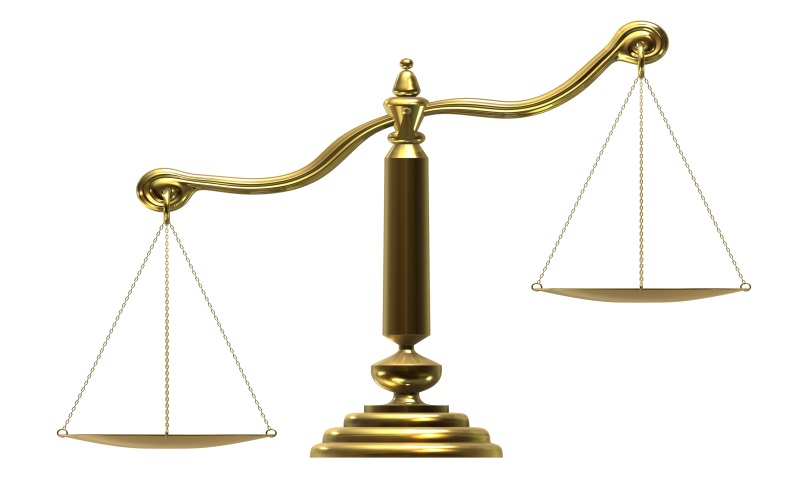 Расходы
ПРОФИЦИТ
Доходы
Это превышение расходов бюджета над его доходами  Расходы > Доходы
При превышении расходов над доходами  принимается решение об источниках покрытия 
дефицита (например, использовать имеющиеся накопления, остатки, взять в долг).
ДЕФИЦИТ
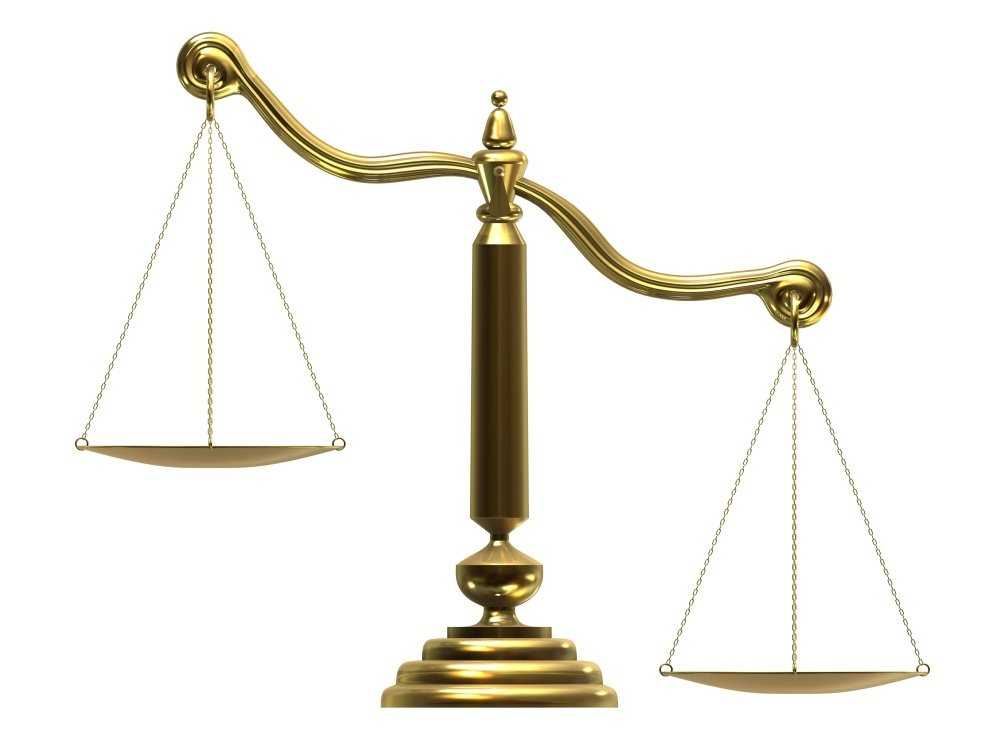 Доходы
Расходы
Долговым обязательством, входящим в структуру муниципального долга Слюдянского муниципального района на 2023 год и плановый период 2024 и 2025 годов являются кредиты, полученные  из областного бюджета. Учет и регистрация муниципальных долговых обязательств осуществляется в муниципальной долговой книге. В муниципальную долговую книгу вносятся сведения об объеме долговых обязательств по видам этих обязательств, дате их возникновения и исполнения полностью или частично, формах обеспечения обязательств.
Муниципальный долг
S
Прогноз социально-экономического развития Слюдянского муниципального района на 2023 год и на период до 2025 года
Прогноз социально-экономического развития Слюдянского муниципального района на 2023-2025 годы подготовлен на основе статистических данных, представленных  территориальным органом Федеральной службы государственной статистики по Иркутской области (Иркутскстат), прогнозных показателей крупных и средних предприятий, малого бизнеса, осуществляющих деятельность на территории района, сценарных условий и основных макроэкономических параметров социально-экономического развития Российской Федерации на 2023-2025 годы, с применением прогноза показателей инфляции, индексов-дефляторов по видам экономической деятельности, Бюджетного Кодекса Российской Федерации.
Разработка прогноза социально-экономического развития и параметров прогноза на период до 2025 года  осуществлялась по консервативному варианту.
Основные характеристики бюджета
Слюдянского муниципального района на 2023 и плановый период 
2024 и 2025 годов (тыс.руб.)
Бюджет Слюдянского муниципального района на 2023 год и на плановый период 2024 и  2025 годов разработан на основании: проекта закона Иркутской области №ПЗ-1086 от 25.10.2022г. «Об областном бюджете на 2023 год и на плановый период 2024 и 2025 годов»; закона Иркутской области от 22 октября 2013 года №74-ОЗ с учетом поправок от 7 ноября 2022 года №87-ОЗ; закона Иркутской области   от 30 ноября 2021 года № 121-оз «О наделении органов местного самоуправления муниципальных районов Иркутской области государственными полномочиями по расчету и предоставлению дотаций на выравнивание бюджетной обеспеченности поселений, входящих в состав муниципального района Иркутской области, бюджетам поселений»; прогноза социально-экономического развития Слюдянского района на 2023 год и плановый период 2024 и 2025 годов; основных направлений бюджетной и налоговой политики; проектов муниципальных программ Слюдянского муниципального района.
*условно утверждаемые расходы - бюджетные ассигнования, не распределенные в плановом периоде по бюджетной классификации (ст. 184.1 БК РФ)
Динамика нецелевой финансовой помощи из областного бюджета (тыс.рублей)
* проект закона об областном бюджете на 2023 и на плановый период 2024 и 2025 годов
Основные задачи и приоритетные направления бюджетной и налоговой политики на 2023-2025 годы
Бюджетная и налоговая политика Слюдянского муниципального района на 2023 год и 
плановый период 2024 и 2025 годов ориентирована на обеспечение сбалансированности и устойчивости  бюджета Слюдянского муниципального района, повышение качества бюджетного планирования и исполнения бюджета Слюдянского муниципального района, прозрачности и открытости бюджетного планирования, сдерживание роста долговых обязательств, учитывает задачи муниципального уровня, обозначенные Правительством Российской Федерации и Правительством Иркутской области в сфере налоговой и бюджетной политики на 2023 год и плановый период 2024 и 2025 годов, Указами Президента Российской Федерации от 7 мая 2018 года № 204 «О национальных целях и стратегических задачах развития Российской Федерации на период до 2024 года» и от 21 июля 2020 года № 474 «О национальных целях развития Российской Федерации на период до 2030 года», Посланием Президента Российской Федерации Федеральному Собранию Российской Федерации от 21 апреля 2021 года.
     Для обеспечения долгосрочной сбалансированности и устойчивости бюджетной системы  Постановлением Администрации Слюдянского муниципального района  от 12.10.2021 года № 524 утверждена Программа оздоровления муниципальных финансов Слюдянского муниципального района на период с 2022 по 2024 год, предусматривающая:
     1) обеспечение полного и стабильного поступления налоговых и неналоговых доходов бюджета Слюдянского муниципального района; 
     2) принятие новых расходных обязательств должно проводиться с учетом оценки их эффективности и возможных сроков и механизмов реализации в пределах имеющихся ресурсов.
       Бюджетная и налоговая политика Слюдянского муниципального района на 2023 год и плановый период 2024 и 2025 годов определяется основными направлениями экономического и социального развития Слюдянского муниципального района на долгосрочную перспективу и призвана способствовать дальнейшему росту уровня жизни населения Слюдянского
муниципального района, сохранению стабильности бюджета района.
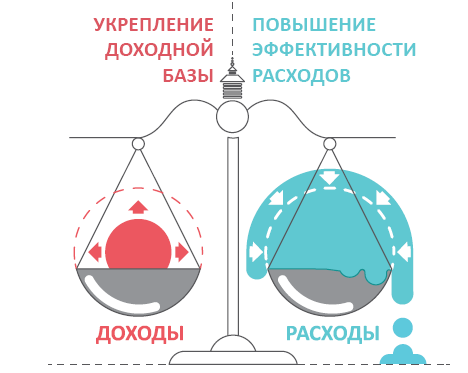 Структура доходов бюджета Слюдянского муниципального района
01
03
02
2023 год
2024 год
2025 год
налоговые
МБТ
неналоговые
2022 г
Налоговые
Неналоговые
Безвозмездные
Аренда земли
Аренда имущества
Продажа имущества
Плата за негативное воздействие на ОС
Штрафы
Прочие неналоговые доходы
НДФЛ
УСН
ЕНВД
ЕСХН
Патентная система
Госпошлина.
Дотации
Субсидии
Субвенции
Иные МБТ
1 427 707 тыс.руб.
1 913 391 тыс.руб.
1 410 988 тыс.руб.
Налоговые -13 %
Неналоговые – 1 %
Безвозмездные поступления – 86%
Налоговые – 18% 
Неналоговые -1%
Безвозмездные поступления -81%
Налоговые -18% Неналоговые -1%
Безвозмездные поступления -81%
2023 год
2024 год
2025 год
11
Доходы бюджета Слюдянского муниципального
района за 2021-2025 годы в разрезе основных видов
Структура налоговых и неналоговых доходов бюджета
Слюдянского муниципального района на 2023-2025 годы (тыс.руб.)
Налоговые доходы бюджета Слюдянского
Налоговые и неналоговые доходов бюджета
муниципального района на 2023-2025 годы (тыс.руб.)
муниципального района на 2023-2025 годы (тыс.руб.)
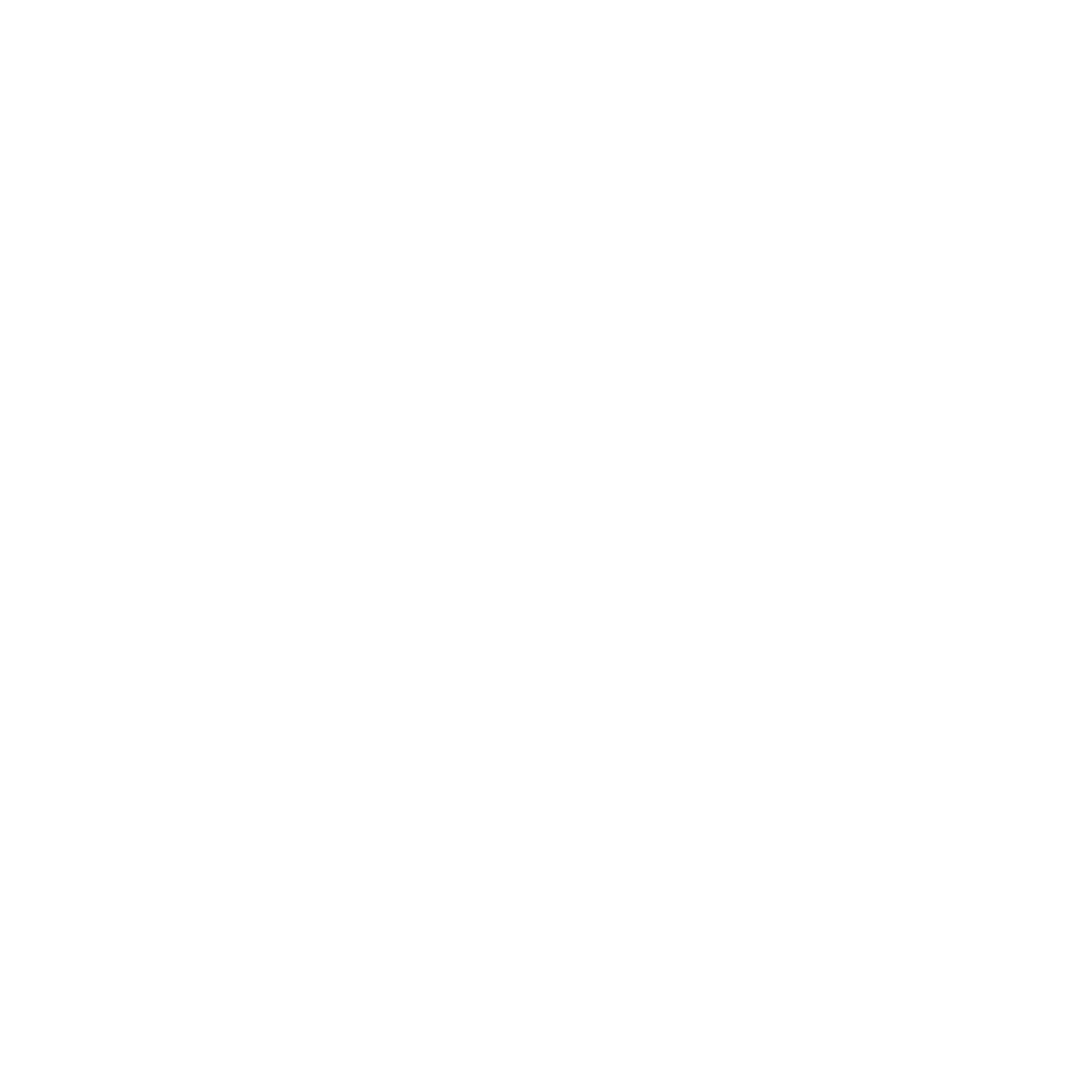 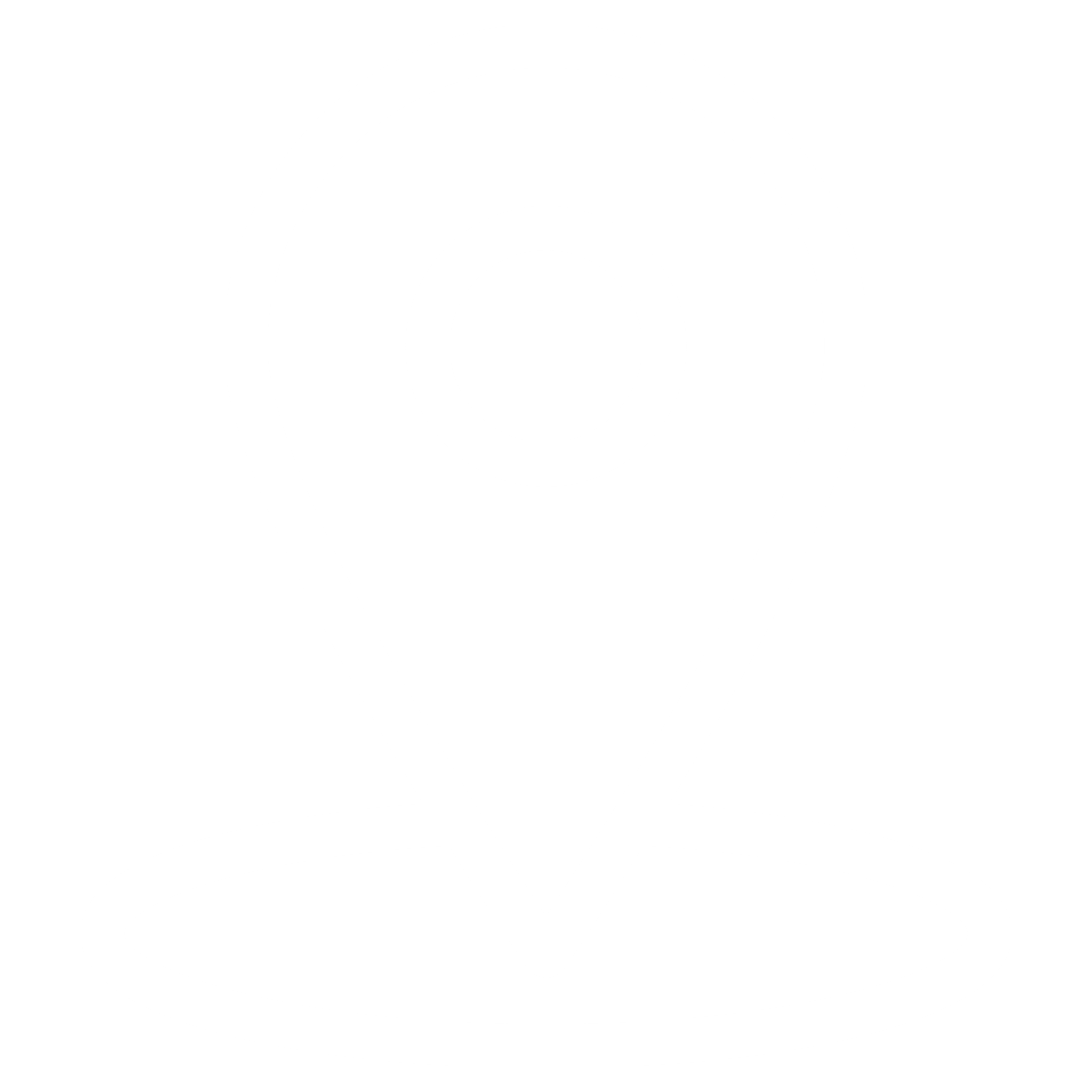 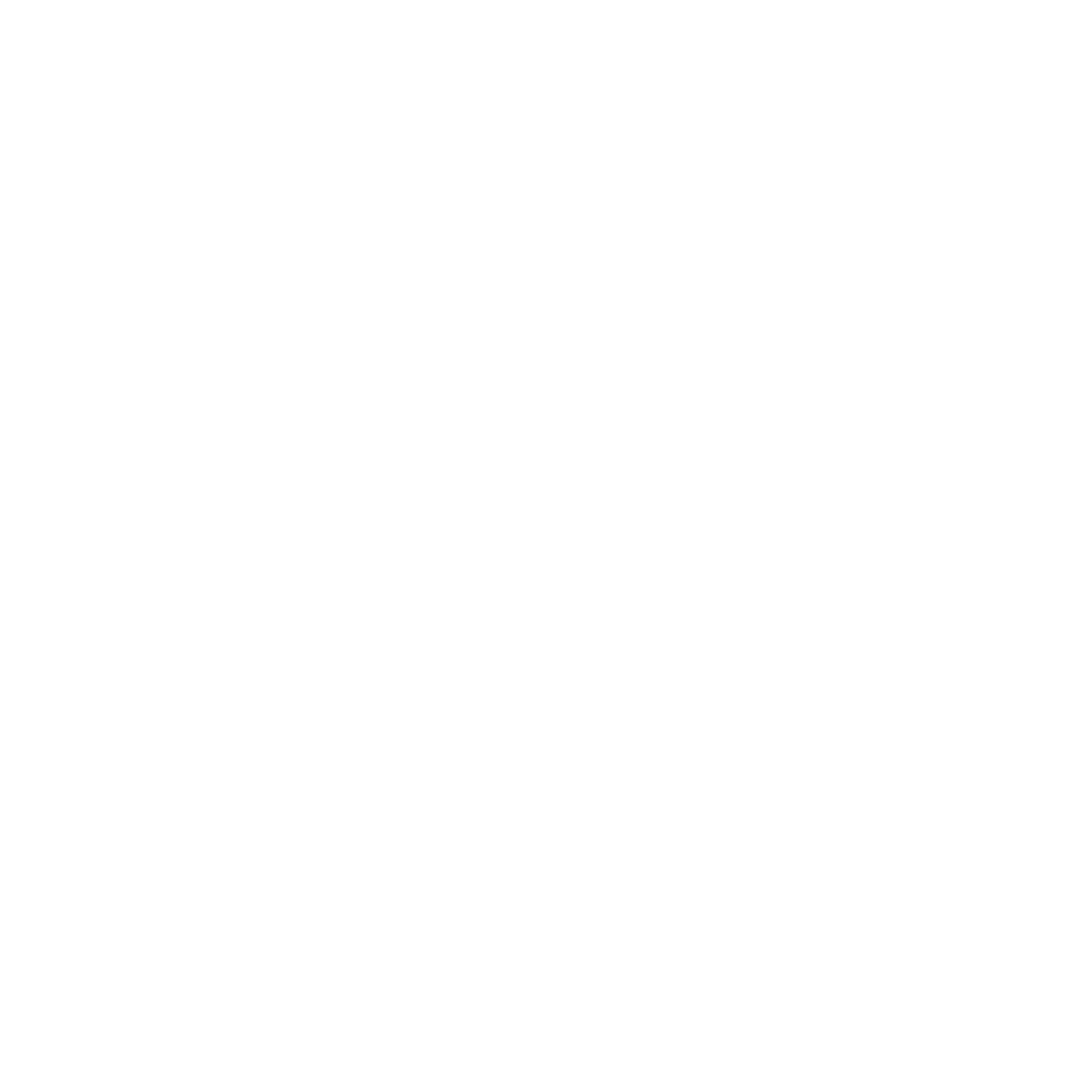 Межбюджетные трансферты бюджета Слюдянского
муниципального района
Межбюджетные трансферты (безвозмездные поступления) – это средства одного бюджета бюджетной системы РФ, перечисляемые другому бюджету бюджетной системы РФ
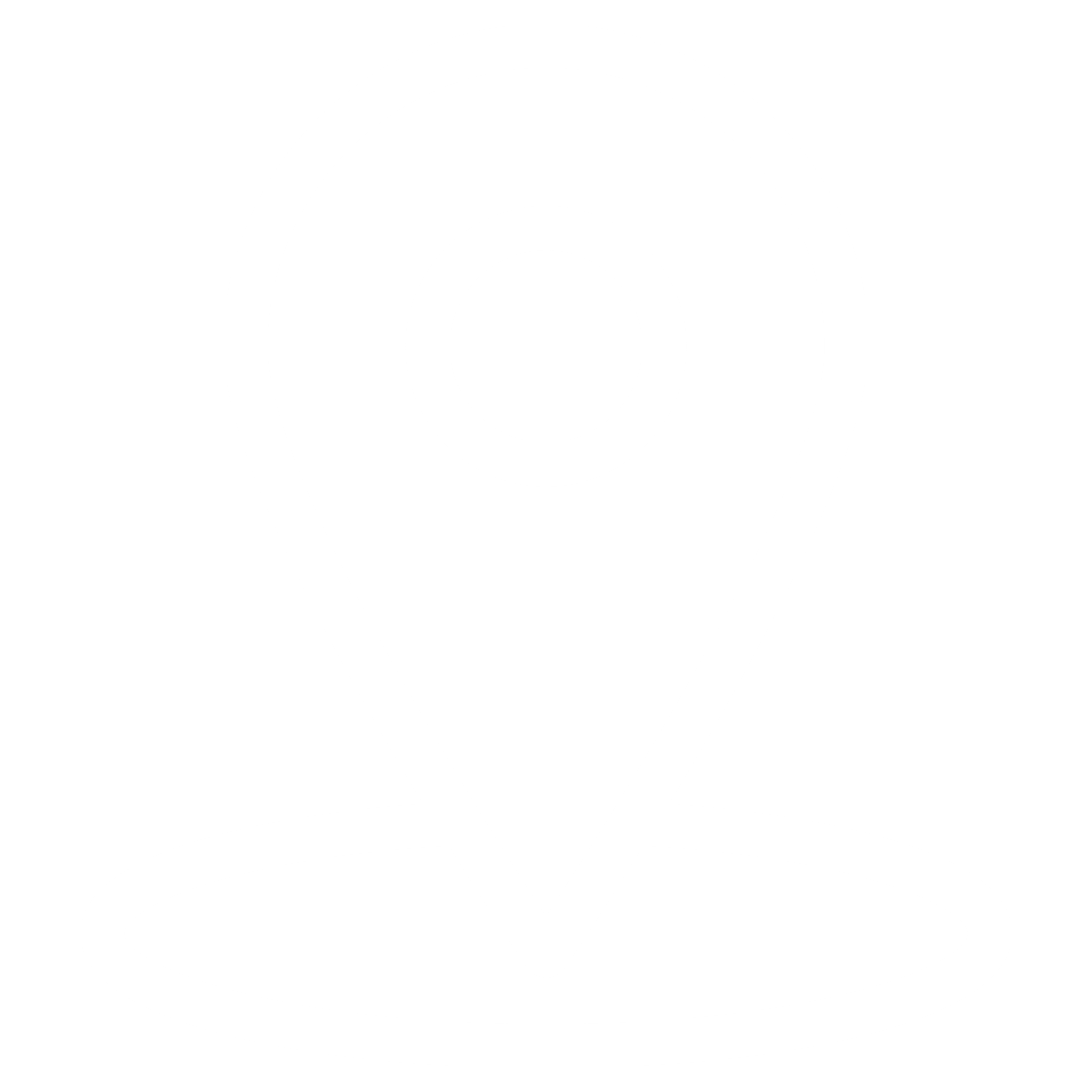 Дотации
(от лат. «Dotation» – дар, пожертвование)
Субвенция
Субсидия
Предоставляются  без определения конкретной цели их использования


Вы даете ребенку «карманные деньги».
Предоставляются на условиях долевого софинансирования расходов других бюджетов
Предоставляются на финансирование «переданных» другим публично-правовым образованиям полномочий
Вы «добавляете» денег для того, чтобы ваш ребенок купил себе новый телефон (а остальные он накопил сам)
Вы даете ребенку деньги и посылаете его в магазин купить продукты (по списку)
Объем межбюджетных трансфертов в бюджете
Слюдянского муниципального района на 2023-2025 годы (тыс.руб.)
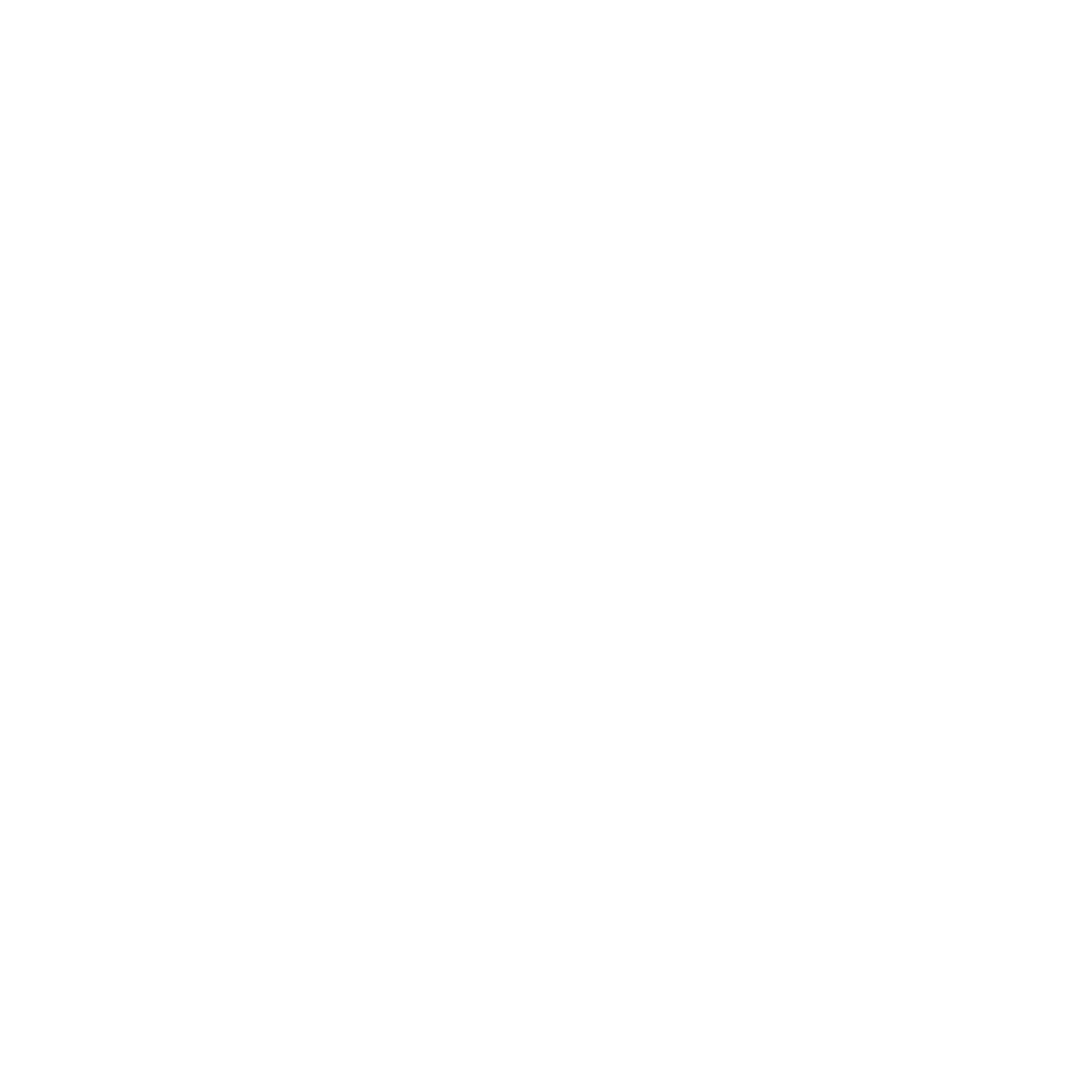 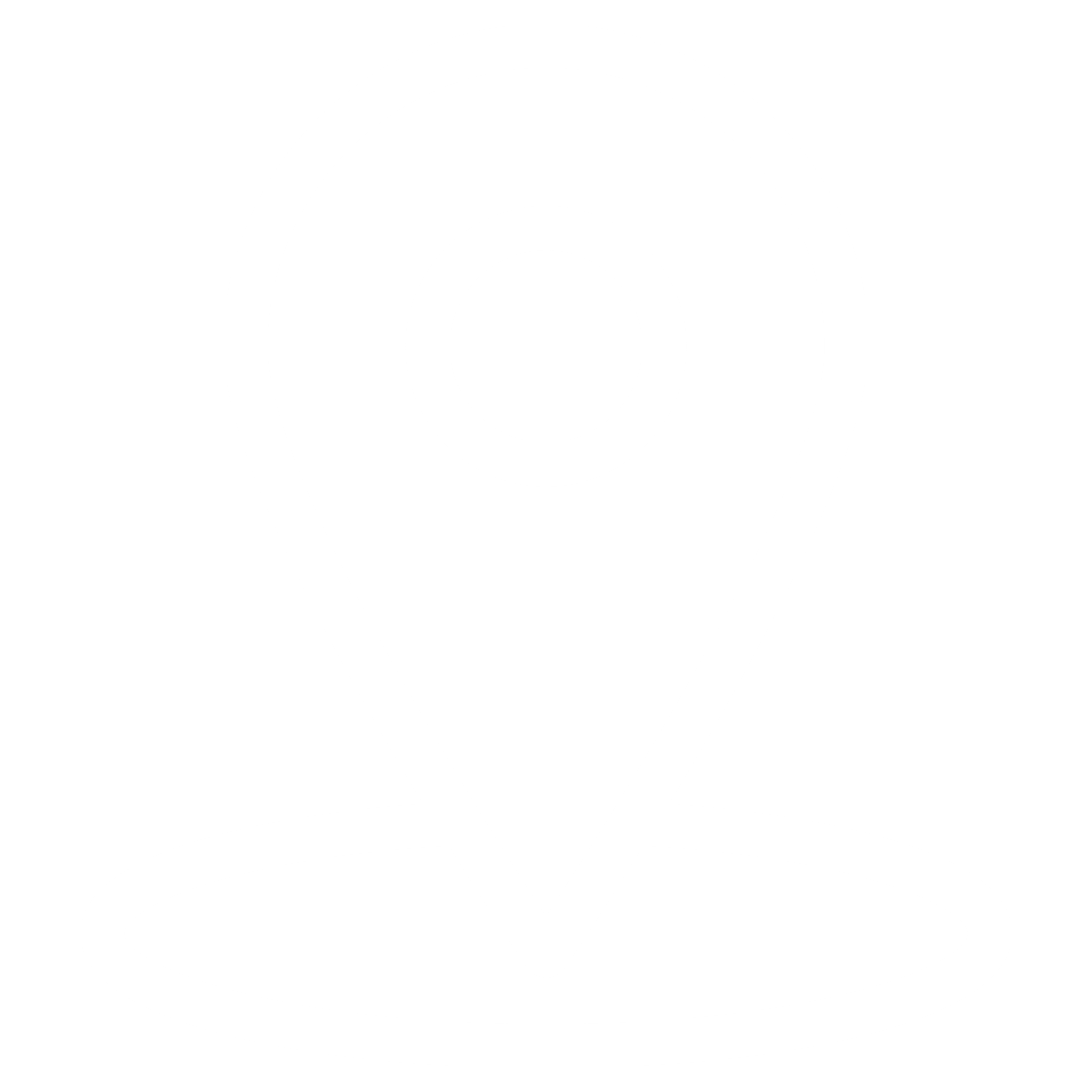 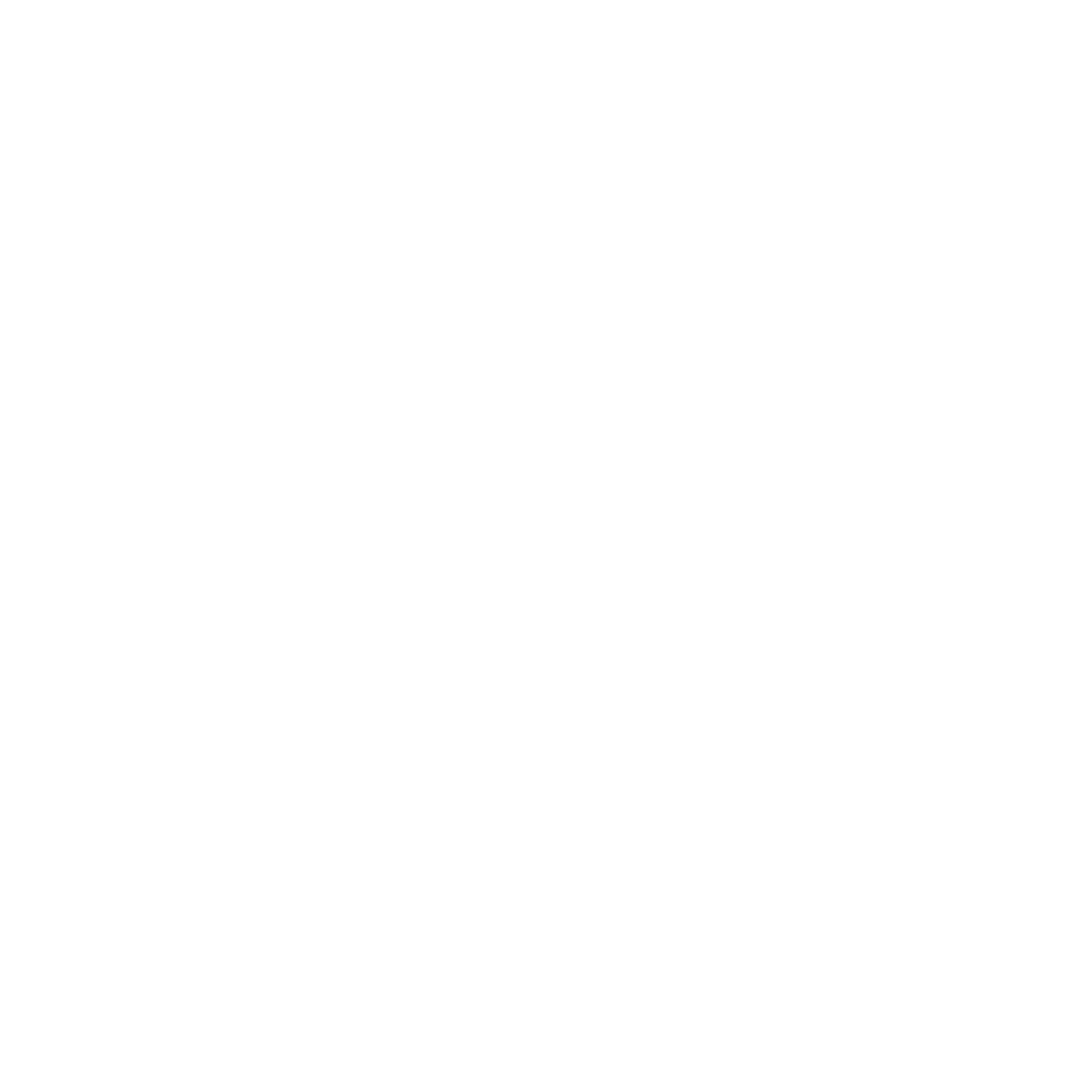 Снижение прогнозируемого объема безвозмездных поступлений на 2023 год к уровню 2022 года обусловлено планируемым завершением строительства полигона ТКО на территории Слюдянского района
Субсидии на 2023-2025 годы (тыс.руб.)
Софинансирование капитальных вложений в объекты муниципальной собственности
Создание дополнительных мест для детей в возрасте от 1,5 до 3 лет
Модернизация школьных 
систем 
образования
Бесплатное горячее питание обучающихся
На поддержку отрасли культуры
Прочие субсидии
2021 год
2 836,2
21 980,8
0,0
302 968,9
0,0
582 357,7
254 571,8
30 715,2
669 450,2
0,0
141 434,0
117 921,0
20 823,2
358 556,8
2022 год
0,0
539 639,8
157 310,6
28 940,9
154 671,0
198 484,7
232,6
170 618,3
28 932,2
0,0
0,0
0,0
232,6
141 453,5
2023 год
168 835,8
0,0
140 645,0
0,0
28 190,8
0,0
0,0
2025 год
2024 год
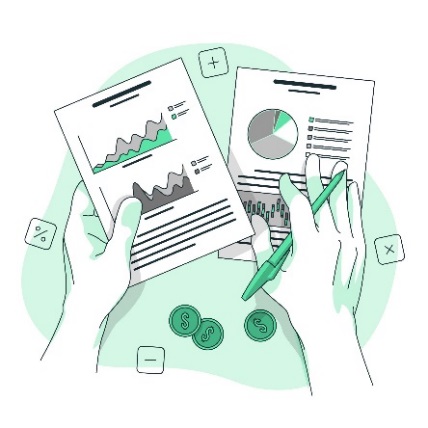 Субвенции на 2023-2025 годы (тыс.руб.)
2022
2021
2025
2023
2024
1 000 401,4 тыс.руб.
976 829,6 тыс.руб.
748 752,3 тыс.руб.
748 752,3 тыс.руб.
899 851,6 тыс.руб.
Иные межбюджетные трансферты на 2023-2025 годы (тыс.руб)
9 391,2 тыс.руб.
11 023,7 тыс.руб.
11 160,2 тыс.руб.
ЕДДС – 2 682,0 тыс.руб.;
ГО и ЧС – 802,1 тыс.руб.;
Секретное делопроизводство - 458,5 тыс.руб.;
Ликвидация последствий ЧС по средствам локальной системы звукофиксации – 12,7 тыс.руб.;
ЕДДС – 2 682,0 тыс.руб.;
ГО и ЧС - 458,5 тыс.руб.;
Содержание и обслуживание системы оповещения -762,7 тыс.руб.;
Секретное делопроизводство - 458,5 тыс.руб.;
Электроснабжение населения – 13,2 тыс.руб.;
ЕДДС - 2 682,0 тыс.руб.;
ГО и ЧС – 802,1 тыс.руб.;
Секретное делопроизводство - 458,5 тыс.руб.;
Электроснабжение населения – 4,0 тыс.руб.;
2021
2023
Внутренний фин. контроль – 170,9 тыс.руб.;
2022
Внешний фин. контроль – 1 585,7 тыс.руб.;
Составление и исполнение –5 435,9 тыс.руб.;
Составление и исполнение –5 435,9 тыс.руб.;
Проведение конкурсных процедур по определению поставщиков товаров –8,4 тыс.руб.;
Составление и исполнение
бюджета– 5 435,9 тыс.руб.
Ликвидация последствий ЧС по средствам           локальной системы звукофиксации – 12,7 тыс.руб.;
Фин. контроль – 1 212,8 тыс.руб.
0,0 тыс.руб.
0,0 тыс.руб.
2025
2024
Иные МБТ сформированы на 2023 год основании заключенных соглашений по передаче бюджету муниципального района из бюджетов поселений части полномочий по решению вопросов местного значения. Исходя из 6 видов исполняемых полномочий по 8 поселениям района.
РАСХОДЫ БЮДЖЕТА
На какие цели расходуются средства бюджета?
На функционирование учреждений социальной сферы (образования, культуры, физкультуры и спорта и др.) и органов местного самоуправления;
На социальное обеспечение населения (выплату пенсий, пособий, льгот и т.д.);
На субсидии населению на оплату жилья и услуг жилищно-коммунального хозяйства;
На другие государственные нужды (межбюджетные трансферты передаваемые бюджетам поселений и т.д.)
Расходы бюджета - это средства, выплачиваемые из бюджета на реализацию расходных обязательств Слюдянского муниципального района, то есть расходов, необходимость которых установлена муниципальными правовыми актами органов местного самоуправления в соответствии с федеральными законами (законами субъекта Российской Федерации)
Структура расходов бюджета Слюдянского муниципального района на 2023 год и плановый период 2024 и 2025 годов
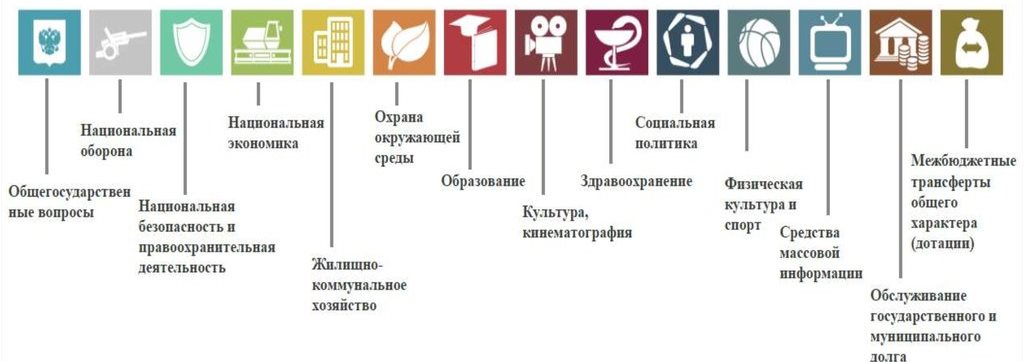 Полный  перечень разделов и подразделов классификации  расходов  бюджетов  приведен в статье 21 Бюджетного кодекса     Российской      Федерации.
      Каждый из разделов классификации имеет перечень подразделов, которые отражают основные направления реализации соответствующей функции.      Например,  в составе  раздела «Образование», 
в том числе, выделяются:
- дошкольное образование; 
 общее образование;
 дополнительное образование; 
 молодежная политика и оздоровление детей;
- другие вопросы в области образования.
Структура расходов бюджета Слюдянского муниципального района на 2023 год и плановый период 2024 и 2025 годов
Расходы на социальную сферу
Культура
Образование
1 553 558,1 тыс. рублей
Здравоохранение
382 532,6 тыс. рублей
Физическая культура и спорт
Социальная политика
Иные расходы
Национальная оборона
Общегосударственные вопросы
Жилищно-коммунальное хозяйство
Национальная безопасность и правоохранительная деятельность
Охрана окружающей среды
Средства массовой информации
Национальная экономика
Межбюджетные трансферты общего характера бюджетам бюджетной системы российской федерации
Обслуживание государственного (муниципального) долга
Система целеполагания социально-экономического развития Слюдянского муниципального района
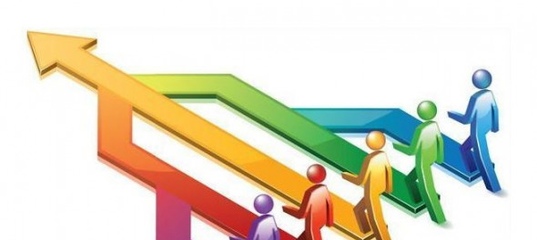 Постановлением Администрации Слюдянского муниципального района от 14 ноября 2016 года №439 (в редакции от 12.09.2018 г №537, от 25.08.2020 г. №400) утверждена действующая система целеполагания, определяющая стратегическую цель, стратегические задачи и тактические цели социально-экономического развития. На период до 2024 года утверждено 18 муниципальных программ Слюдянского муниципального района, представляющих 99,3% расходов бюджета в 2023 году, 98,7% в 2024 году, 99,0% в 2025 году. Достижение поставленных целей и задач социально-экономического развития Слюдянского муниципального района реализуется путем использования программно-целевого принципа распределения бюджетных расходов, т.е. составления и исполнения муниципальных программ Слюдянского муниципального района. В муниципальной программе содержится комплекс планируемых мероприятий, взаимоувязанных по задачам, срокам, исполнителям и ресурсам.
Стратегическая цель: Повышение качества человеческого капитала на основе социально – ориентированного типа экономического развития
Бюджетные инвестиции
В планируемом периоде объем бюджетных инвестиций в объекты социальной инфраструктуры (строительство и реконструкция объектов) составляет в 2023 году в сумме 428 945,4 тыс. рублей, в 2024 году в сумме 43 956,1 тыс. рублей, в 2025 году в сумме 41 832,7 тыс. рублей.
Основные объекты строительства и реконструкции в сфере дополнительного образования
Корректировка проектно-сметной документации и выполнение инженерных изысканий строительства объекта: Спортивно-оздоровительный комплекс г.Слюдянка 
2023 год – 2 000,0 тыс.рублей
Основные объекты строительства и реконструкции в сфере общего образования
Основные объекты строительства, реконструкции в сфере дорожного хозяйства
Строительство школы на 725 мест в м-не Рудоуправление г. Слюдянка) 
2023 год – 218 115,1 тыс.рублей
Осуществление дорожной деятельности в отношении автомобильных дорог местного значения 
2023 год – 43 956,1 тыс.рублей, 2024 год – 43 956,1 тыс.рублей, 2025 год – 41 832,7тыс.рублей.
Основные объекты строительства, реконструкции в сфере благоустройства
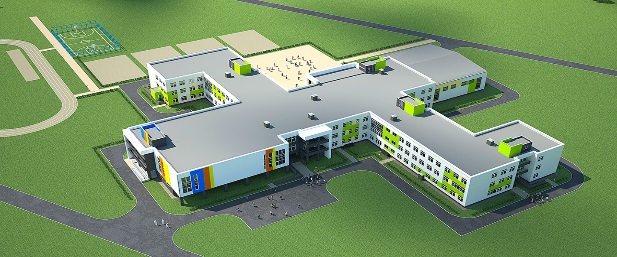 Основные объекты строительства, реконструкции в сфере общегосударственных вопросов
Корректировка проектной документации по объекту «Строительство надземного пешеходного моста через р.Снежная в п. Новоснежная Слюдянского района Иркутской области (местный бюджет) 
2023 год – 6 680,4 тыс.рублей
Основные объекты строительства и реконструкции в сфере дошкольного образования
Разработка проектно-сметной документации на нежилое здание, расположенное по адресу: г.Байкальск,м-р Гагарина,д.151Б 
2023 год – 883,2 тыс.рублей
Проектирование объекта: Детский сад на 350 мест по адресу: г.Слюдянка,ул.Лени Полуяхтова,20 
2023 год – 157310,6
Межбюджетные отношения
Городские и сельские поселения Слюдянского муниципального района
Межбюджетные трансферты – средства, предоставляемые одним бюджетом бюджетной системы РФ другому бюджету бюджетной системы РФ.
Городские поселения:
Слюдянское
Байкальское
Култукское
Сельские поселения:
Портбайкальское, Новоснежнинское
Утуликское, Быстринское
Маритуйское
Объем межбюджетных трансфертов, предоставляемых из бюджета Слюдянского муниципального района бюджетам городских и сельских поселений Слюдянского района, составляет в 2023 году 179 289,4 тыс. рублей, 2024 году 134 762,7 тыс. рублей, в 2025 году 135 987,2 тыс. рублей.
     Кроме того, предусмотрен нераспределенный резерв средств бюджета в виде дотации на сбалансированность, источником финансирования указанного трансферта являются средства бюджета Слюдянского муниципального района, в 2023 году 12 424,5 тыс. рублей, 2024 году 12 163 тыс. рублей, в 2025 году 11 521,5 тыс. рублей. В 2023 году ассигнования будут распределяться до 1 декабря 2023 года на основании анализа сбалансированности бюджетов городских и сельских поселений в 2023 году.
    Распределение дотации на выравнивание уровня бюджетной обеспеченности поселений произведено в соответствие с Законом Иркутской области от 22 октября 2013 года № 74-ОЗ «О межбюджетных трансфертах и нормативах отчислений доходов в местные бюджеты» и Законом Иркутской области   от 30 ноября 2021 года № 121-оз «О наделении органов местного самоуправления муниципальных районов Иркутской области государственными полномочиями по расчету и предоставлению дотаций на выравнивание бюджетной обеспеченности поселений, входящих в состав муниципального района Иркутской области, бюджетам поселений».
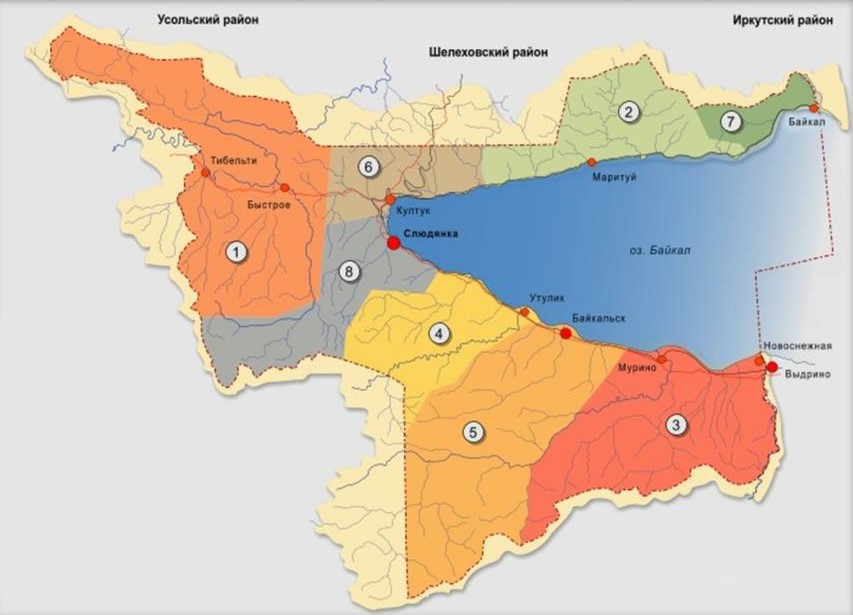 Непрограммные направления деятельности Слюдянского муниципального района
Удельный вес непрограммных расходов составляет в 2023 году 0,7%, в 2024  году 1,2%, в 2025 году 0,9 %.
В состав бюджетных ассигнований на обеспечение непрограммных направлений деятельности включены следующие расходы:
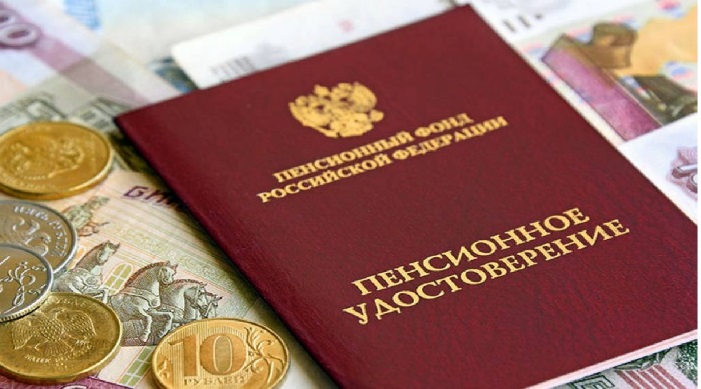 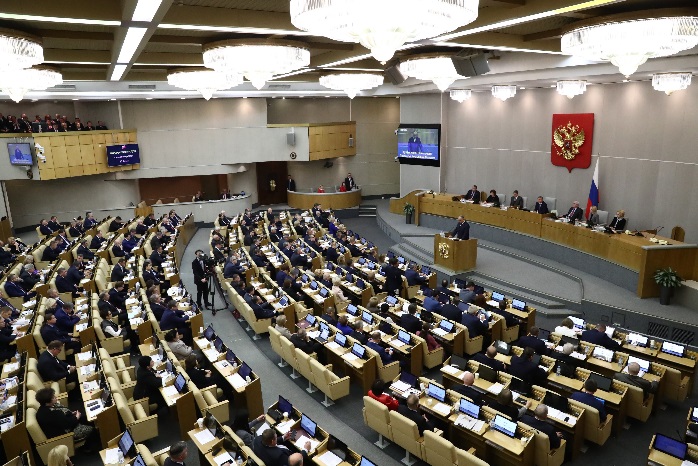 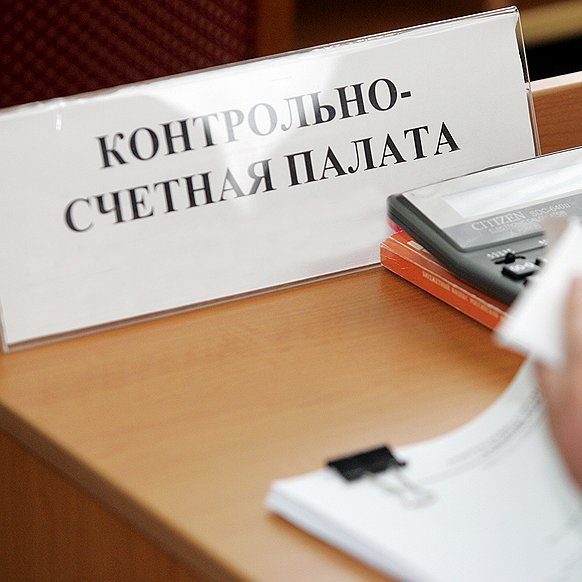 ДЕФИЦИТ БЮДЖЕТА, ИСТОЧНИКИ ФИНАНСИРОВАНИЯ ДЕФИЦИТА БЮДЖЕТА СЛЮДЯНСКого муниципального РАЙОНа
Размер дефицита бюджета сформирован на 2023 год в сумме 22 699,6 тыс. рублей или 8,4 процента утвержденного общего годового объема доходов бюджета Слюдянского муниципального района, без учета утвержденного объема безвозмездных поступлений, на 2024 год в сумме 26 392,3 тыс. рублей или 9,7 процентов, на 2025 год в сумме 26 662,4 тыс. рублей или 9,7 процентов.
На 2023 год и плановый период 2024 и 2025 годов предусмотрены следующие источники финансирования дефицита бюджета района:
- получение кредитов от кредитных организаций запланировано соответственно по годам 18 699,6 тыс. рублей, 26 392,3 тыс. рублей, 26 662,4 тыс. рублей. 
   - получение кредитов от других бюджетов бюджетной системы Российской федерации бюджетами муниципальных за счет бюджетных кредитов на пополнение остатков средств на счетах бюджетов субъектов Российской Федерации (местных бюджетов)  в 2023 году в сумме 10 000 тыс. рублей;
   -  погашение бюджетных кредитов на пополнение остатков средств на счетах бюджетов субъектов Российской Федерации (местных бюджетов) в 2023 году в сумме 10 000 тыс. рублей,
            При установленных параметрах бюджета верхний предел муниципального долга муниципального образования Слюдянский район составит на 1 января 2024 года 18 699,6 тыс. рублей, по состоянию на 1 января 2025 года 45 091,9 тыс. рублей, по состоянию на 1 января 2026 года в размере 71 754,2 тыс. рублей.
Комитет финансов Слюдянского муниципального района
Адрес: 665904  г. Слюдянка, ул. Ленина, 110.
                        тел./факс (39544) 51-6-10 
                                E-mail: fin30@gfu.ru
КОНТАКТНАЯ ИНФОРМАЦИЯ
Официальный сайт www.sludyanka.ru